How well do you know these stars?
Dudushkina S.G., the Englishteacher
He is the fastest man in the world and ended up in the book Guinness World Records. At the moment, he is the athlete with the most medals.
Usain Bolt
Evgeni Plushenko
Yelena Isinbayeva
He is an American actor, comedian and producer. He is the best known for the films "Liar, Liar", "Bruce Almighty"
Eddie Murphy
Ben Stiller
James Kerry
He is the winner of bodybuilding prizes, holder of the title "Mr. Olympia". He is organizer of the Arnold Classic competition. He also starred in the films "Terminator", "Junior" and many other films.
Tom Cruise
Arnold Schwarzenegger
Bruce Willis
His career is marked by success on the music scene. Now it is called "prima donna", "pop queen", "the main singer of Russia".
Lev Leshchenko
Edita Pieha
Alla Pugacheva
He is an American film director and film producer. He is one of the most successful directors of the planet. He is known for such films as "Bad Guys", "Rock", "Armageddon"
Michael Bay
Stiven Spieberg
Quentin Tarantino
Thank you for attention!
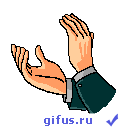